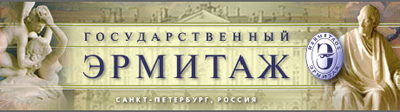 250 лет Государственному Эрмитажу
ВЫХОД
Из истории создания музея
Эрмитаж возник в 1764 году как частное собрание Екатерины II, после того как она приобрела у берлинского коммерсанта И.Гоцковского коллекцию из работ голландских и фламандских художников.
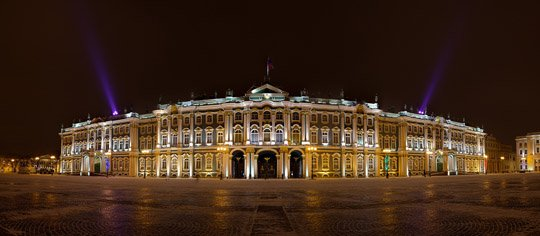 Главный вход с Дворцовой площади через арки Зимнего дворца.
Происхождение названия музея
Поначалу большинство картин размещалось в тихих и уединённых апартаментах дворца, получивших французское название «Эрмитаж» от фр. ermitage — место уединения, келья, приют отшельника, затворничество.
Эрмитаж в цифрах
Экскурсия по Эрмитажу займет не менее 4х часов. 
Просто обойти всю экспозицию, то пройдёте пешком около 20 км.
Коллекция в 3 млн. экспонатов отражает развитие человеческой цивилизации от эпохи Древнего Египта до культуры 20 века в Европе. 
Особенно знаменита и наиболее известная часть коллекции – это картинная галерея.
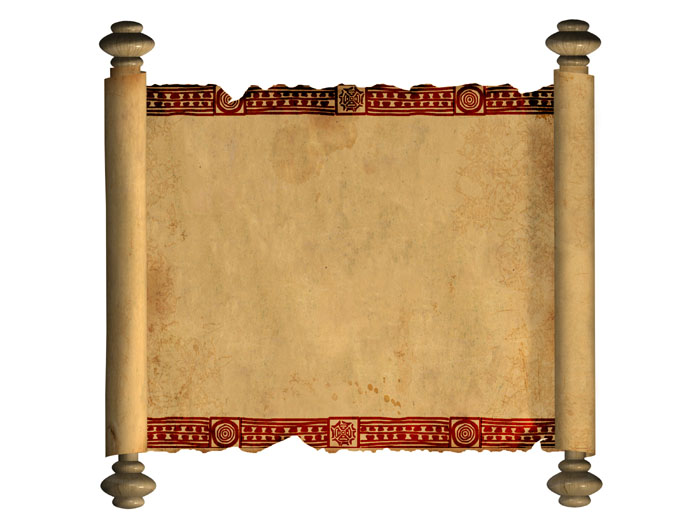 Экспонаты Эрмитажа
Живопись. Картинная галерея
Итальянская живопись XIII—XVIII веков
Старонидерландская живопись XV—XVI веков
Испанская живопись XV — начала XVIII века
Фламандская живопись XVII—XVIII веков
Голландская живопись XVII—XVII веков
Английская живопись XVI—XIX веков
Французская живопись XV—XVIII веков
Французская живопись XIX—XX веков
Итальянская живопись XIII—XVIII веков
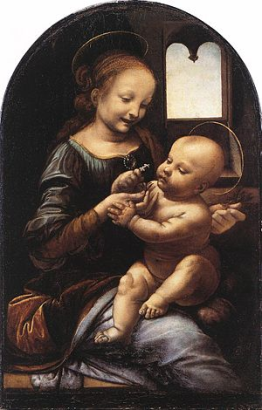 Джорджоне
«Юдифь»
ок. 1504
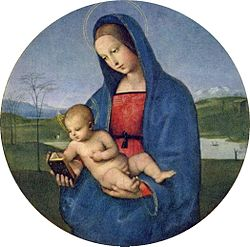 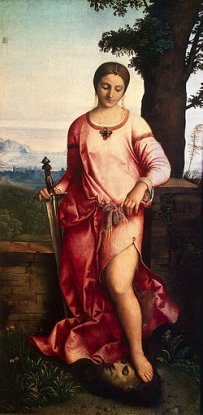 Рафаэль Санти
«Мадонна Конестабиле» 
1502—04
Леонардо да Винчи
«Мадонна Бенуа» 
1478—1480
Старонидерландская живопись XV—XVI веков
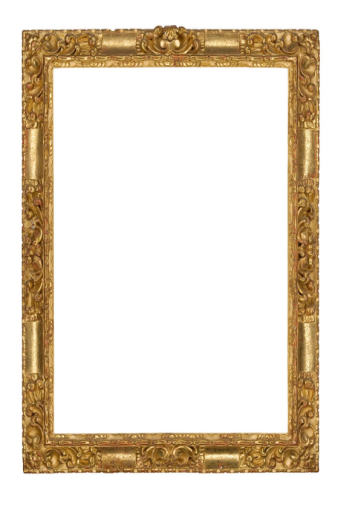 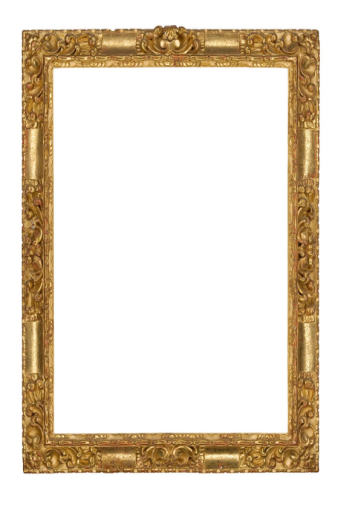 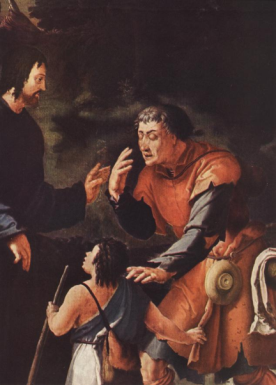 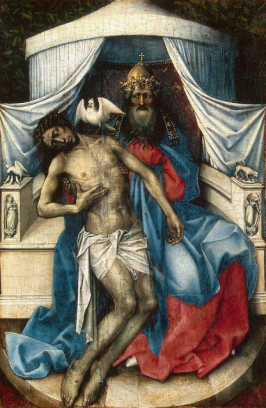 Правая створка диптиха 
Робера Кампена
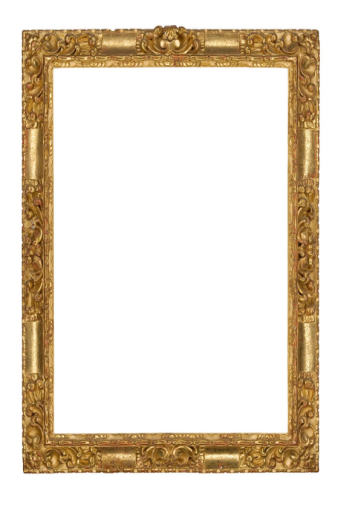 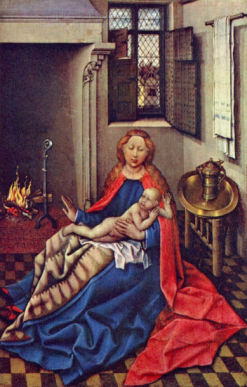 Лукас ван Лейден
«Исцеление иерихонского слепца»
Левая створка диптиха 
Робера Кампена
Испанская живопись XV — начала XVIII века
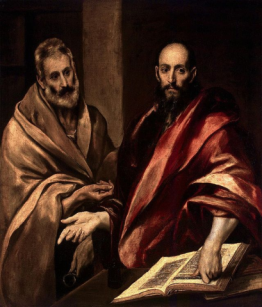 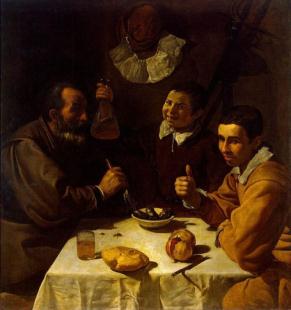 Бартоломе Эстебан Мурильо
«Мальчик с собакой»
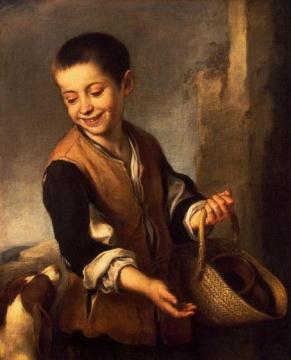 Эль Греко
«Апостолы Пётр и Павел»
Диего Веласкес
«Завтрак»
Фламандская живопись XVII—XVIII веков
Антонис Ван Дейк
Автопортрет
Якоб Йорданс
Автопортрет с родителями,
 братьями и сестрами
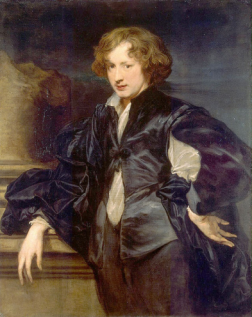 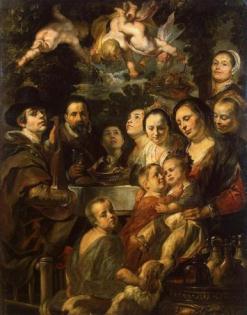 Франс Снейдерс
«Рыбная лавка»
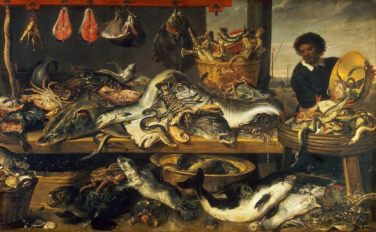 Голландская живопись XVII—XVIII веков
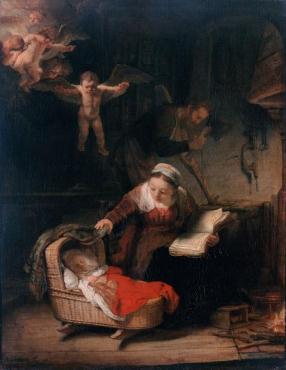 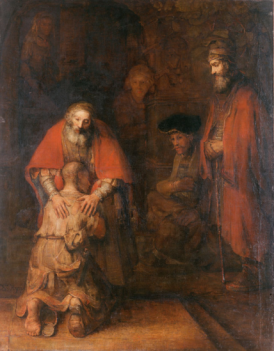 Рембрандт
«Саския в образе Флоры»
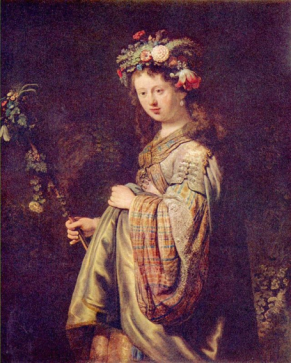 Рембрандт
«Возвращение блудного сына»
Рембрандт
«Святое семейство»
Английская живопись XVI—XIX веков
Джордж Доу
«Портрет 
Дениса Давыдова»
Томас Гейнсборо
«Портрет дамы в голубом»
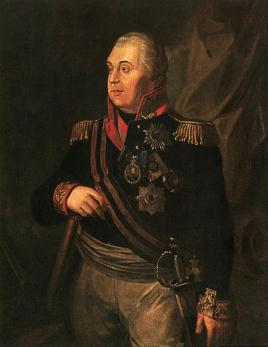 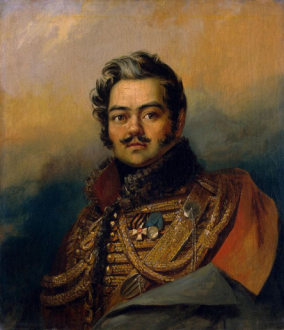 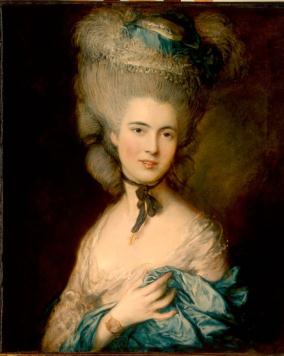 Джордж Доу
«Портрет 
Михаила Кутузова»
Французская живопись XV—XVIII веков
Антуан Ватто
«Савояр с сурком»
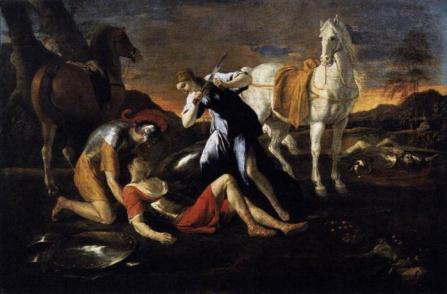 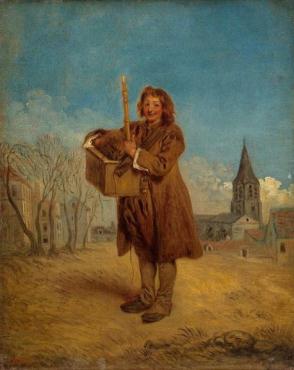 Никола Пуссен
«Танкред и Эрминия»
Французская живопись XIX—XX веков
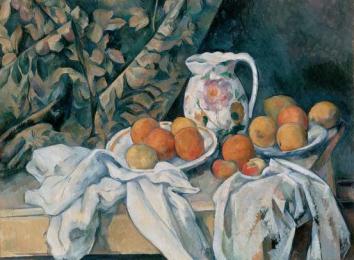 Клод Моне
«Дама в саду»
Винсент Ван Гог
«Хижины»
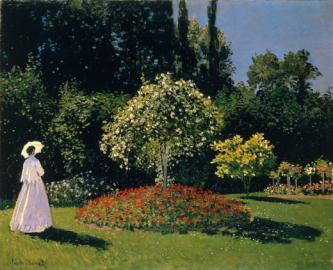 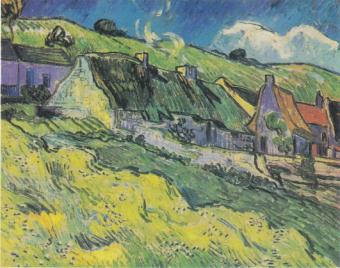 Поль Сезанн
«Натюрморт 
с драпировкой»
Спасибо за внимание!